Звонок
Долгожданный дан звонок,
Начинается урок 
Пусть сегодня для нас всех,
На уроке сопутствует успех!
Поприветствуем гостей,
С ними нам вдвойне теплей!
Пожелаем нам удачи,
И успешности в придачу!
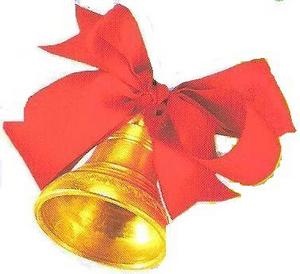 Иванова Людмила Валентиновна
• 10
-2
• 2
:6
+ 3,6
4,8
Восстановите цепочку вычислений
Голосеменные
8 (ные)
0,8
(мен)
2,8 (се)
1,4
(ло)
8,4
(го)
Иванова Людмила Валентиновна
Математика 5
Путешествие десятичных дробей 
в мир голосеменных.
Иванова Людмила Валентиновна
Решение уравнений
Решив  первое уравнение x - 27,5 =38,1 вы отгадаете   загадку
    Высока, стройна, душиста,В небо тянется она.Вся одежда золотиста,Только шапка зелена
(656-ель              65,6-сосна            0,2-ольха)  

Решив второе уравнение, вы узнаете кого называют на Руси русской красавицей          13,5 : х – 0,25 = 0,5
(18 —  ель            1,8—береза        ) 
 
Корень третьего уравнения подскажет нам, какое растение сбрасывает иголки на зиму     11,88 : (х – 2,9) = 2,7
( 0,73-ель             7,3 —    лиственница         46,9 — дуб)
Иванова Людмила Валентиновна
Решить задачу
Из одного дерева можно получить 60 кг бумаги. 20 кг макулатуры спасает 3 дерева от вырубки. Сколько можно сохранить  деревьев, если собрать 950 кг  макулатуры?
Иванова Людмила Валентиновна
Решить задачу
Лиственница - ценное хвойное дерево. К столетнему юбилею она достигает 30 м высоту. На сколько  метров лиственница вырастает за год?
Иванова Людмила Валентиновна
Решить задачу
Сосна ниже ели в 2,4 раза, ель выше  сосны на  2,52 м. Какова высота ели и высота сосны?
Иванова Людмила Валентиновна
Решить задачу
В роще растут 135 хвойных деревьев. Из них сосен в два раза больше, чем кедров, но на 5 меньше, чем елей. Сколько в роще деревьев каждого вида?
Иванова Людмила Валентиновна
Решить задачу
Вдоль дорожки друг за другом растут 10 деревьев, между которыми стоят скамейки. Сколько всего скамеек?
Иванова Людмила Валентиновна
Найди ошибку
1.ЧТОБЫ УМНОЖИТЬ ДЕСЯТИЧНУЮ ДРОБЬ НА 10, 100, 1000 и т.д.,  надо в этой дроби перенести запятую на столько цифр влево, сколько нулей стоит в множителе после единицы.
Иванова Людмила Валентиновна
Найди ошибку
2. ЧТОБЫ РАЗДЕЛИТЬ  ДЕСЯТИЧНУЮ ДРОБЬ НА 10, 100, 1000 и т.д.,  надо в этой дроби перенести запятую на столько цифр влево, сколько нулей стоит в множителе после единицы.
Иванова Людмила Валентиновна
Найди ошибку
3. ЧТОБЫ ПЕРЕМНОЖИТЬ  ДЕСЯТИЧНЫЕ  ДРОБИ и надо выполнить  умножение не обращая внимание на запятые , а потом отделить запятой столько цифр слева сколько,сколько их стоит после запятой в обоих множителях вместе.
1Иванова Людмила Валентиновна
Найди ошибку
ЧТОБЫ РАЗДЕЛИТЬ ЧИСЛО НА  ДЕСЯТИЧНУЮ  ДРОБЬ  надо выполнить  деление не обращая внимание на запятые, а потом отделить запятой столько цифр слева сколько ,сколько их стоит после запятой в обоих множителях вместе.
Иванова Людмила Валентиновна
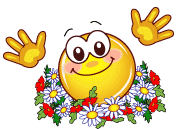 Урок понравился
Остались вопросы
Урок не понравился
Иванова Людмила Валентиновна
«Лесенка достижений»
Мне было интересно..
Мне было трудно…
Больше всего мне понравилось…
Своей работой на уроке я доволен (не совсем, не доволен), потому что…
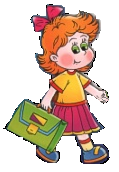 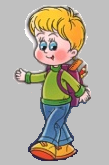 Иванова Людмила Валентиновна
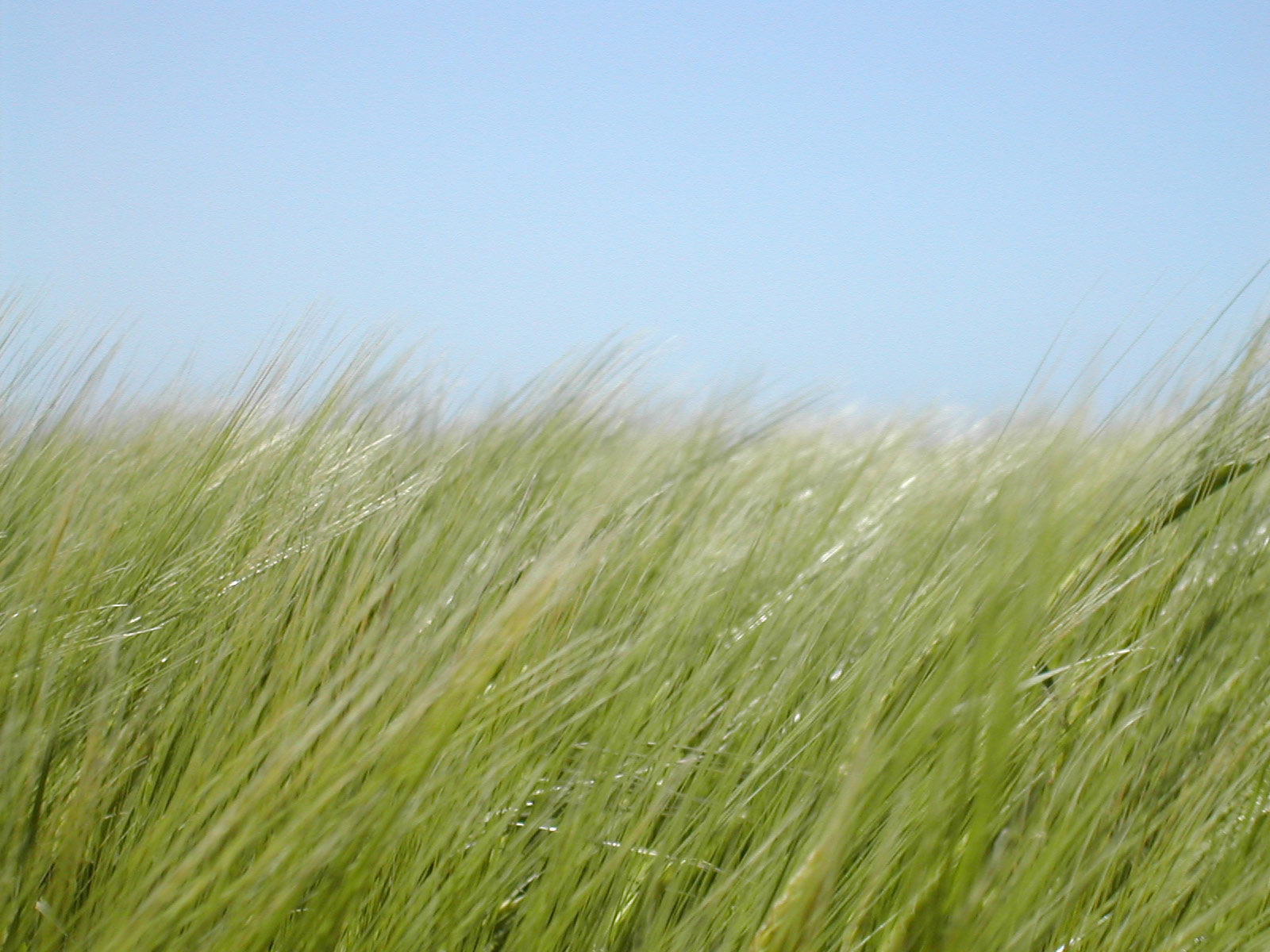 ДОМАШНЕЕ ЗАДАНИЕ
1. Познакомьтесь  с информацией о секвойе.
2. Используя математические данные в полученной информации составьте математическую задачу и решите ее  .
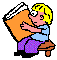 Иванова Людмила Валентиновна
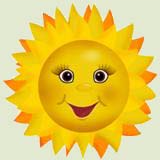 Молодцы!!!Спасибо за урок!!!
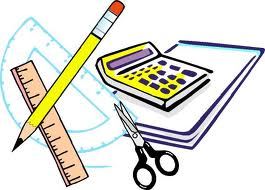 Иванова Людмила Валентиновна